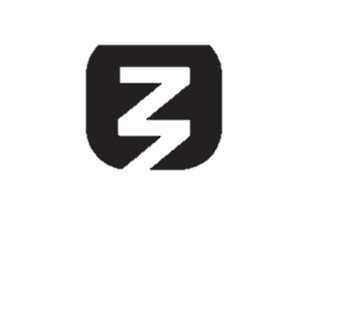 государственное бюджетное учреждение дополнительного профессионального образования Самарской области  
Центр профессионального образования

Самарское региональное отделение Российского общества «Знание»
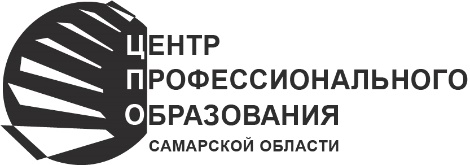 СЕРТИФИКАТ
«Социализация обучающихся с инвалидностью и ограниченными возможностями здоровья в условиях профессионального образования»
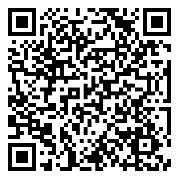 20.03.2024г.
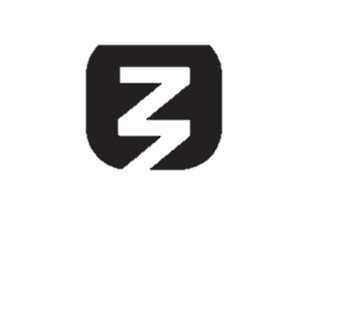 государственное бюджетное учреждение дополнительного профессионального образования Самарской области  
Центр профессионального образования

Самарское региональное отделение Российского общества «Знание»
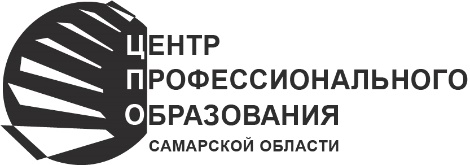 СЕРТИФИКАТ
Просим вас пройти по QR-коду 
и дать обратную связь по итогам семинара
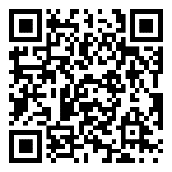 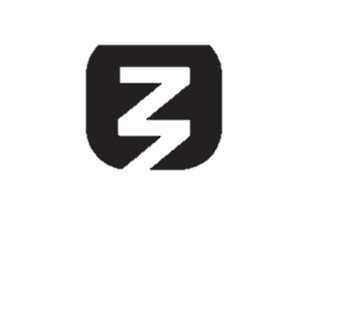 государственное бюджетное учреждение дополнительного профессионального образования Самарской области  
Центр профессионального образования

Самарское региональное отделение Российского общества «Знание»
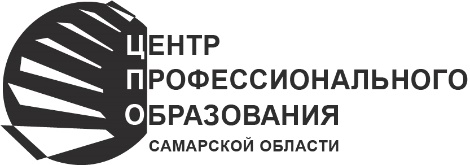 Сертификаты
СЕРТИФИКАТ
Сертификаты участникам семинара 
будут доступны после 01.04.2024 
по QR-коду
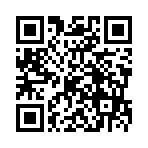 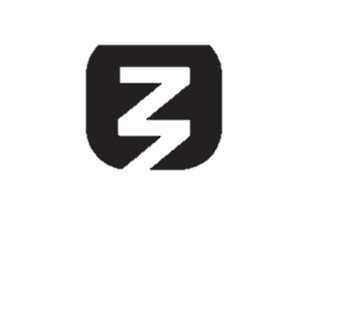 государственное бюджетное учреждение дополнительного профессионального образования Самарской области  
Центр профессионального образования

Самарское региональное отделение Российского общества «Знание»
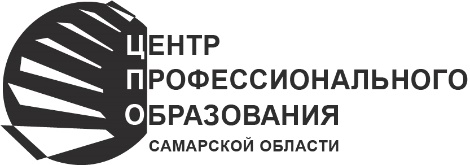 СЕРТИФИКАТ
Информирование специалистов ПОО: группа телеграм 
«Инклюзивное образование в Самарской области»  https://t.me/+umNAYGRS7yk3Njcy 

Консультирование специалистов ПОО, родителей обучающихся с инвалидностью и ОВЗ
Семенова Наталья Григорьевна, методист ЦПО Самарской области, региональный координатор деятельности РУМЦ СПО, БПОО и ПОО Самарской области   тел. 8 (846) 334-04-93, 89272048720,  semenova@cposo.ru
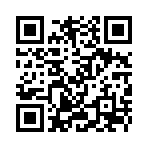